Fig. 1 Six-day-old mouse testis. Cross-section showing seminiferous cords surrounded by a monolayer of myoid cells ...
Biol Reprod, Volume 69, Issue 5, 1 November 2003, Pages 1565–1571, https://doi.org/10.1095/biolreprod.103.016394
The content of this slide may be subject to copyright: please see the slide notes for details.
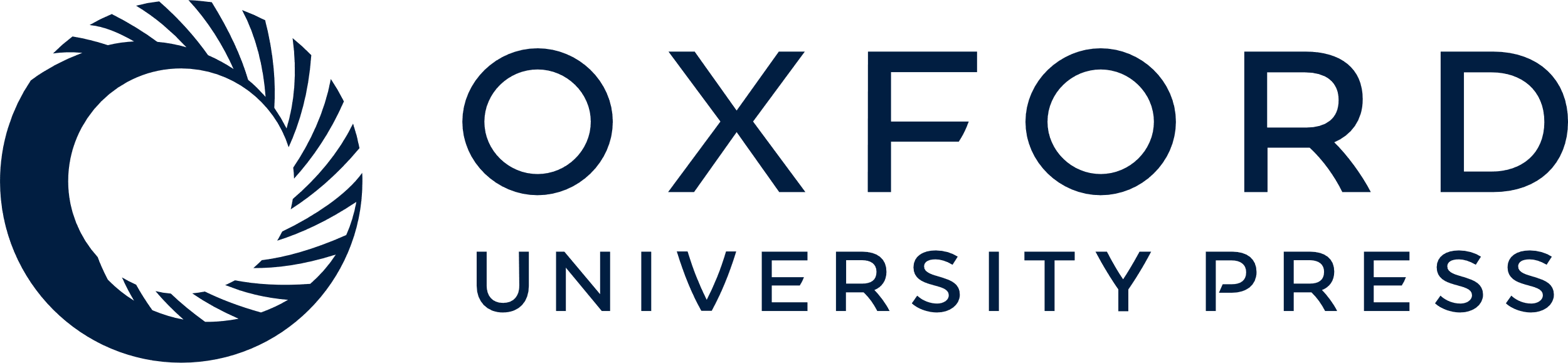 [Speaker Notes: Fig. 1 Six-day-old mouse testis. Cross-section showing seminiferous cords surrounded by a monolayer of myoid cells (white arrowheads). Sertoli cells and type A spermatogonia make up the seminiferous epithelium at this age. Sertoli cell cytoplasm fills the future lumen of the seminiferous tubules. These cells display small ovoid nuclei arranged perpendicular to the basement membrane (white arrows). Type A spermatogonia with large spherical nuclei are located at the base of the epithelium (black arrows). Scale bar = 50 μm.


Unless provided in the caption above, the following copyright applies to the content of this slide: © 2003 by the Society for the Study of Reproduction, Inc.]